Desafio ASS 2024/2025
“Receitas Sustentáveis, têm Tradição”
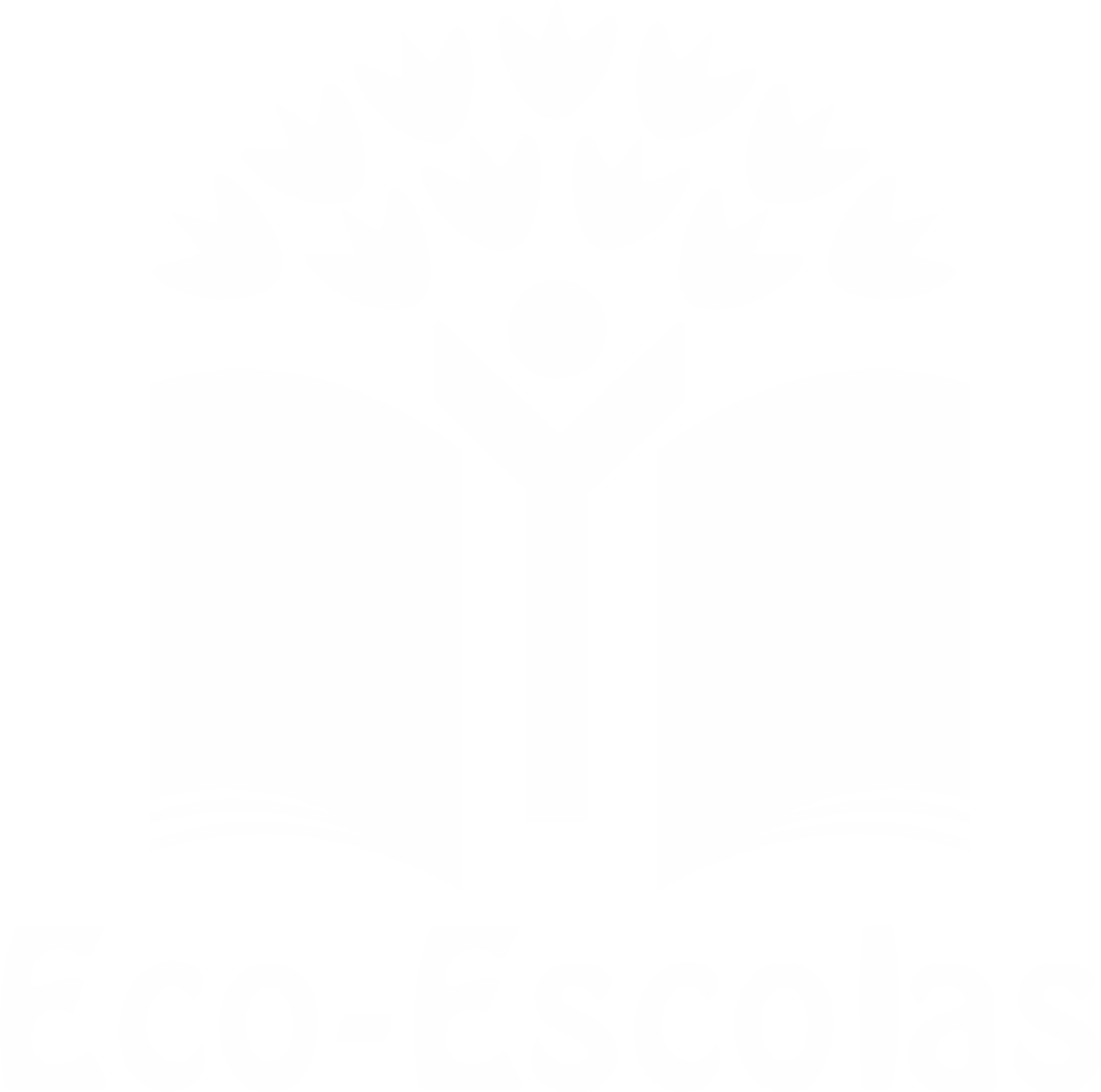 TÍTULO DA RECEITA: Bolo de Maçã, Azeite e nozes
INGREDIENTES:

3 maçãs
1 chávena de azeite
2 chávenas de farinha
2 chávenas de açúcar
1 colher de sopa de canela
1 colher de sobremesa de fermento
3 ovos
nozes a gosto.
FOTO DO PRATO FINALIZADO
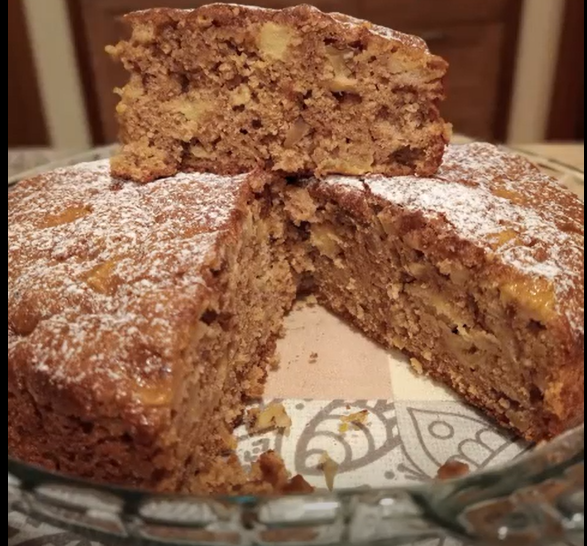 https://alimentacaosaudavelesustentavel.abaae.pt/receitas-sustentaveis/
Desafio ASS 2024/2025
“Receitas Sustentáveis, têm Tradição”
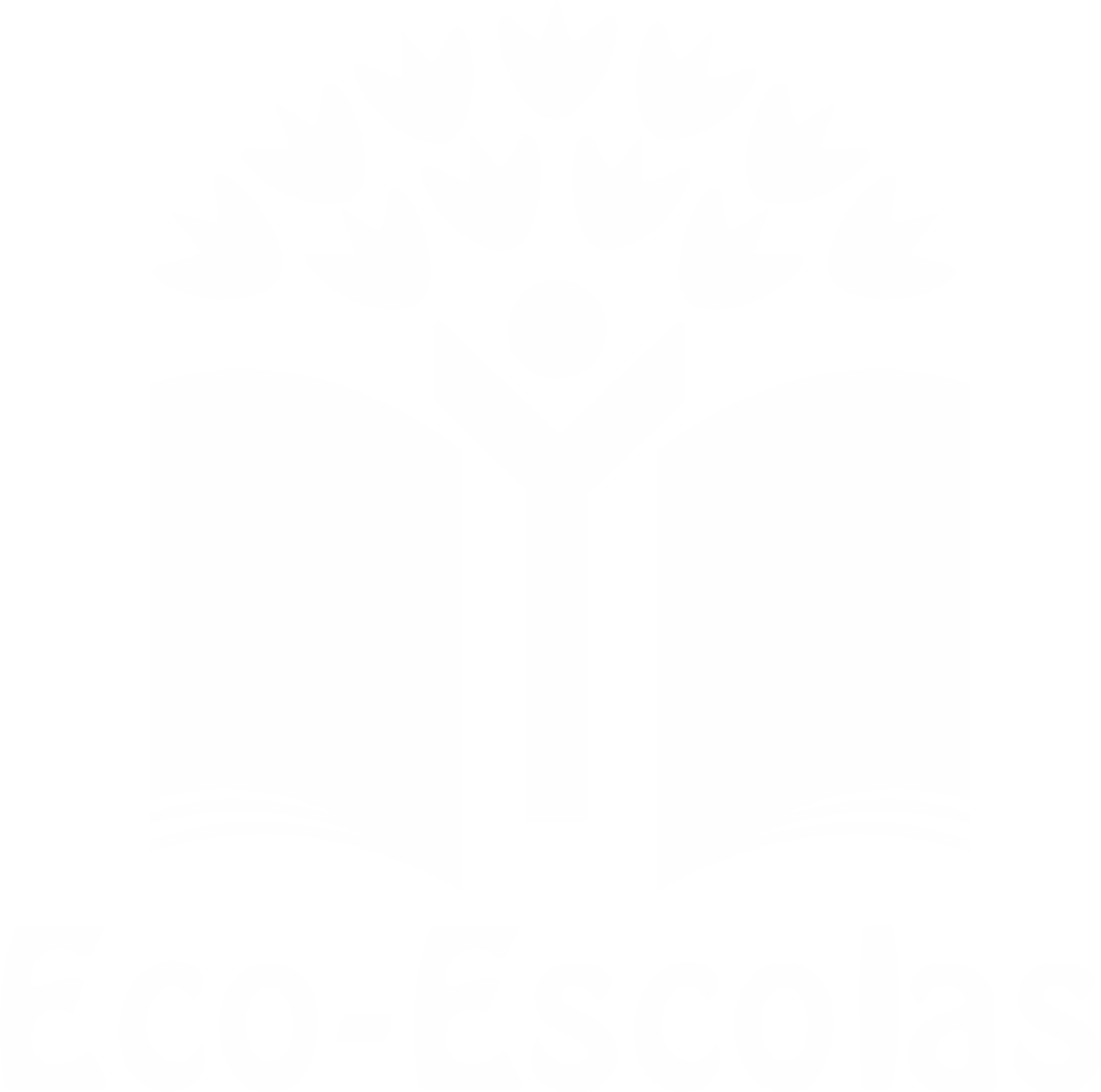 PROCEDIMENTOS:
1º)Apanhar as nozes.






2º) Apanhar as maçãs e recolheu os ovos no galinheiro.
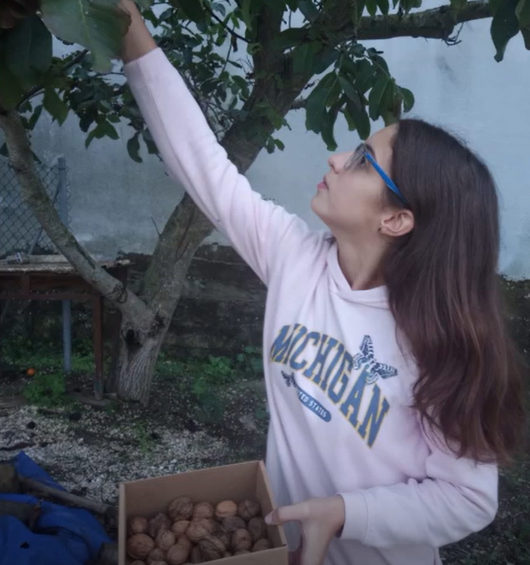 Imagem da preparação
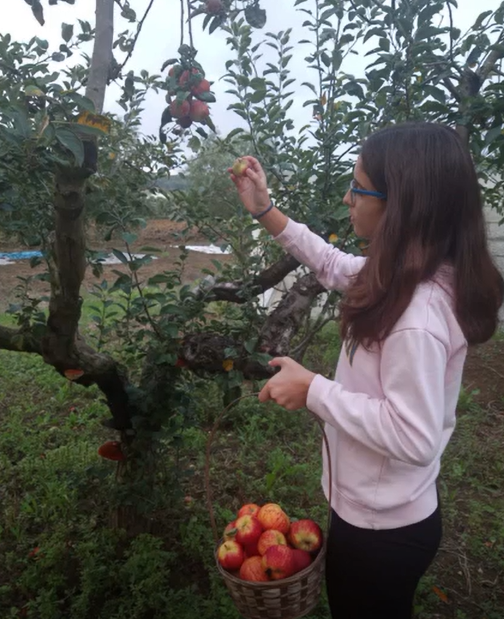 https://alimentacaosaudavelesustentavel.abaae.pt/receitas-sustentaveis/
Desafio ASS 2024/2025
“Receitas Sustentáveis, têm Tradição”
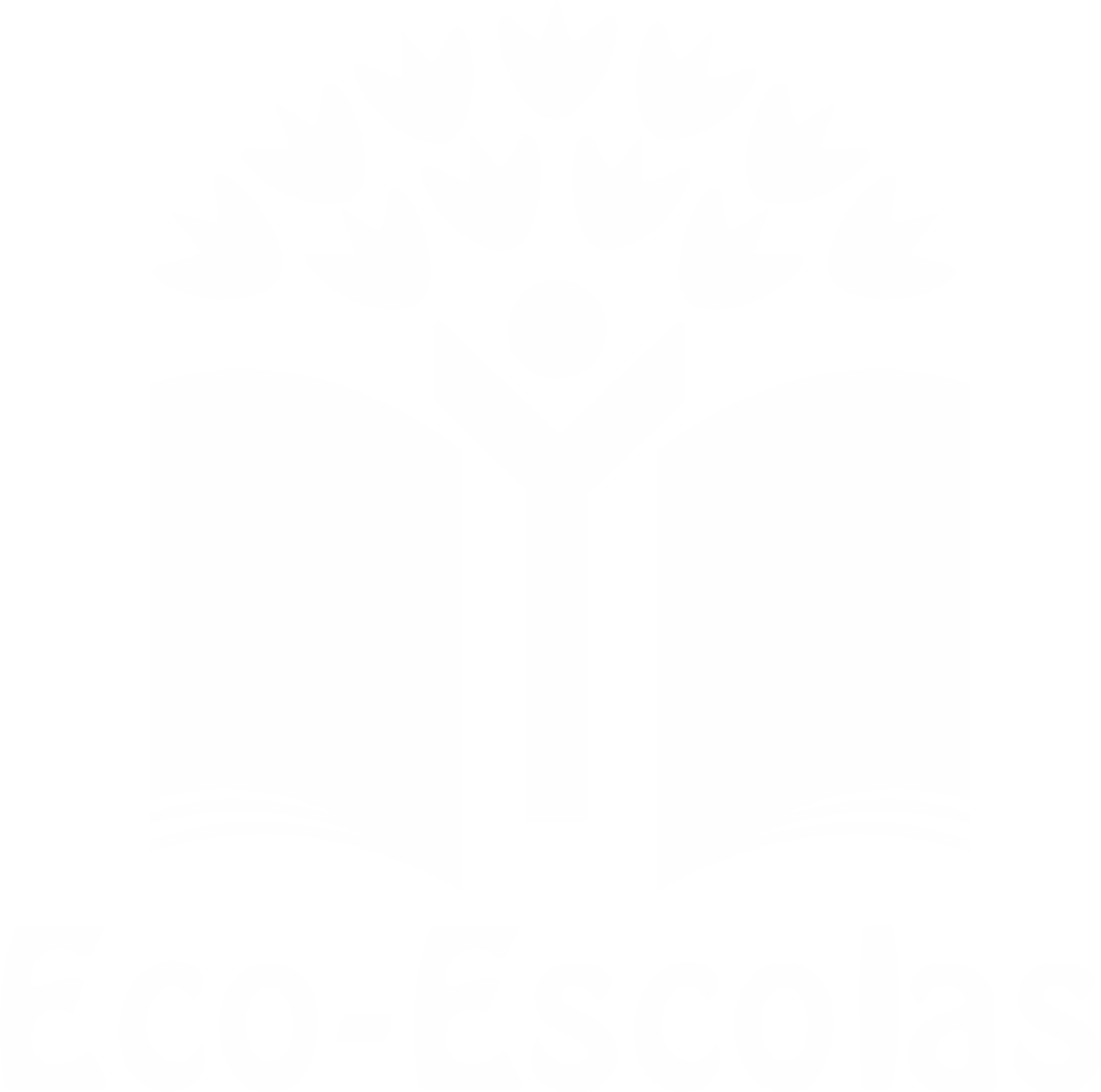 PROCEDIMENTOS:
3º) Descascar as maçãs, cortar as maçãs em bocadinhos pequenos

Colocar no liquidificador as cascas , o azeite  e os ovos a bater.

Misturar a farinha , o açúcar, a canela, o fermento, as nozes e 
misturar.





4º) Adicionar à mistura os bocadinhos de maçã à mistura do 
liquidificador.
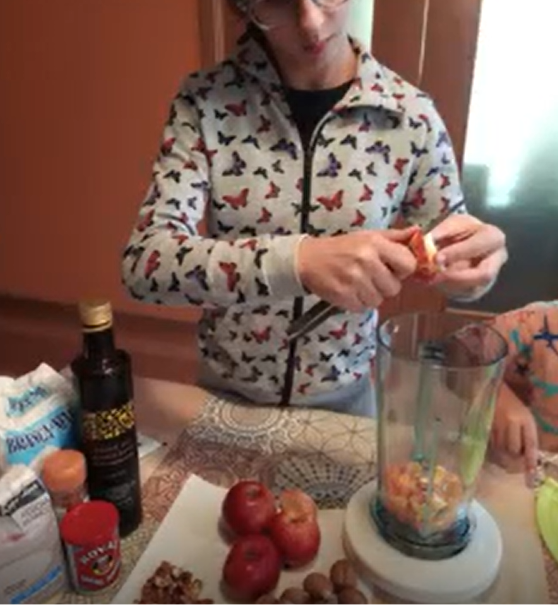 Imagem da preparação
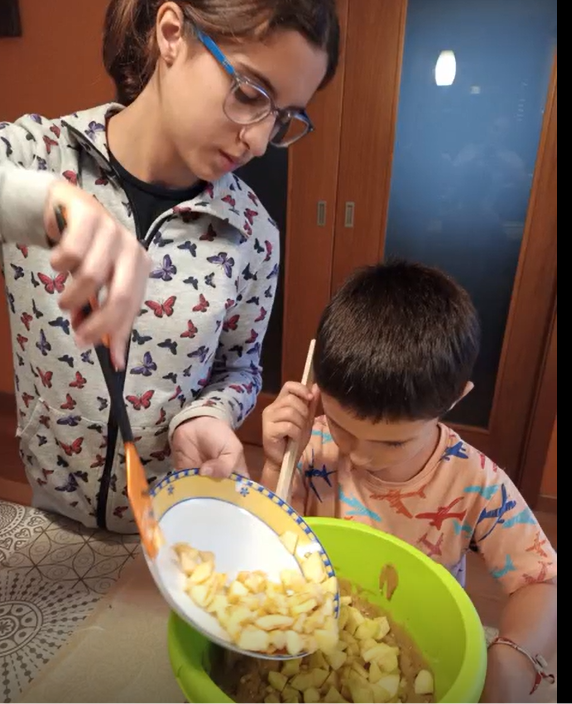 https://alimentacaosaudavelesustentavel.abaae.pt/receitas-sustentaveis/
Desafio ASS 2024/2025
“Receitas Sustentáveis, têm Tradição”
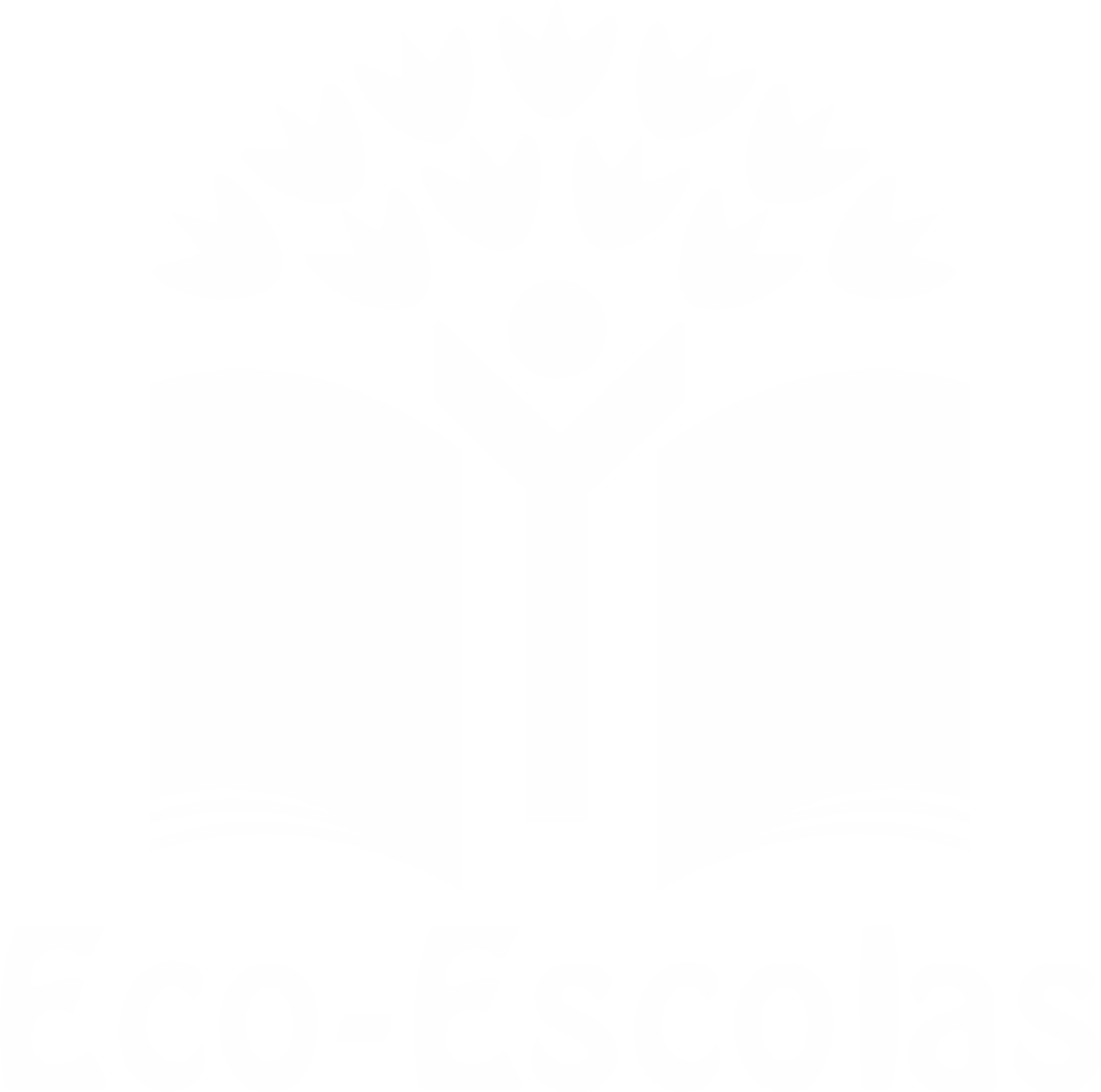 PROCEDIMENTOS:
5º)Colocar as nozes já partidas a gosto.






6º) Levar o bolo ao forno durante 30 minutos a 180ºC.
Retirar do forno e desenformar.
Imagem da preparação
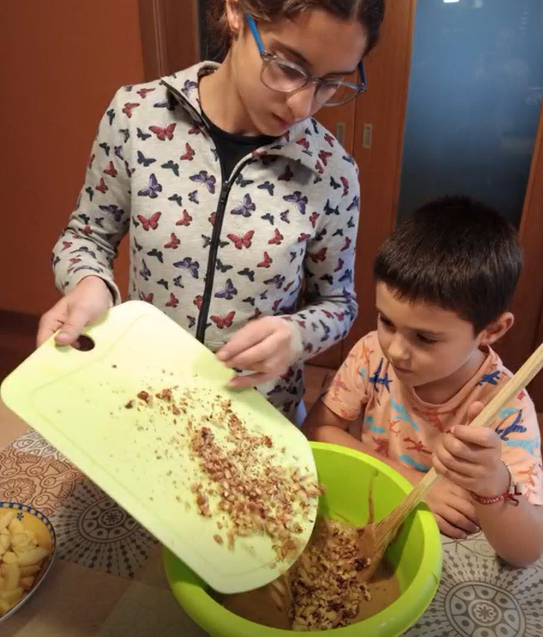 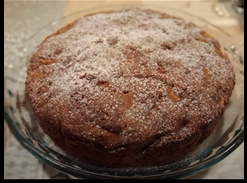 https://alimentacaosaudavelesustentavel.abaae.pt/receitas-sustentaveis/